Il Futuro del Turismo e il turismo del futuro
CESISP – at University Milan Bicocca 
Senior Transport Consultant at The World Bank and United Nations
Adj. Prof. MSUC and University Southern California, 
Board member – Global Business Travel Association, Italy
Frm.Visiting Professor at China Academy Railway Sciences, Beijing, China
CEO - TRA Consulting
SPESA TURISTICA GLOBALE
ANDAMENTO DEGLI ARRIVI INTERNAZIONALI Vs. 2019
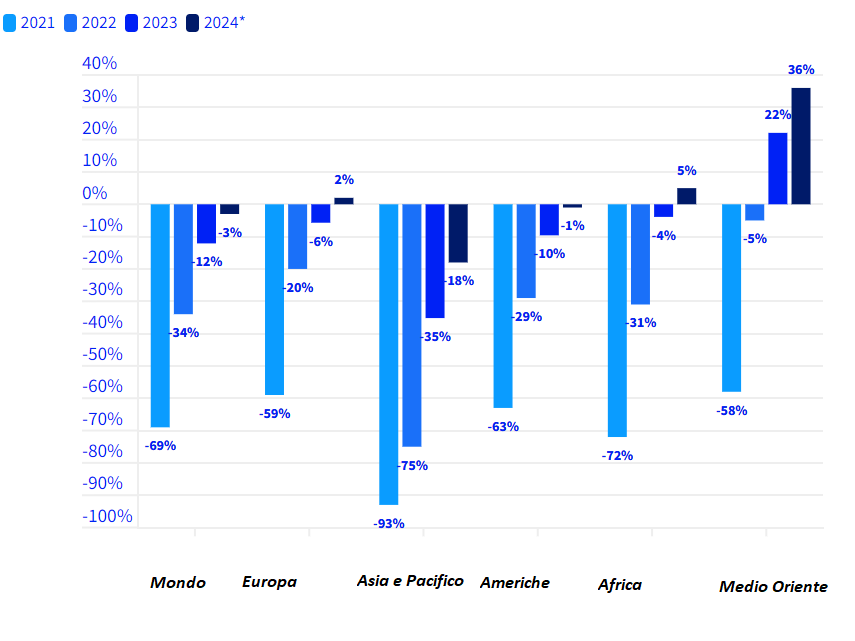 RISCHI NEL SETTORE TURISTICO
SPESA TURISTICA GLOBALE
SPESA TURISTICA GLOBALE
SPESA TURISTICA GLOBALE
SPESA TURISTICA GLOBALE
SPESA TURISTICA GLOBALE
SPESA TURISTICA GLOBALE
SPESA TURISTICA IN ITALIA
PIL
CRESCITA ECONOMICA FUTURA
RISCHI GLOBALI
FATTORE SICUREZZA
RISCHIO «CLIMATE CHANGE»
STIMA SPESA TURISTICA GLOBALE
STIMA SPESA TURISTICA GLOBALE
FATTORI POSITIVI
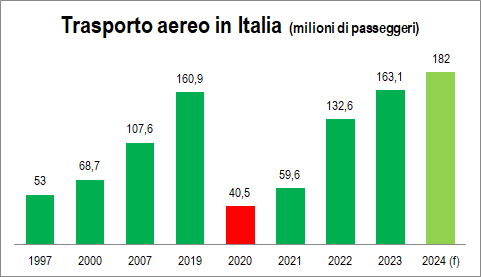 FATTORI POSITIVI
SPESA TURISTICA IN CENTRO ITALIA
Grazie per l’attenzione
Adj. Prof. Andrea Giuricin
Email: andrea.Giuricin@unimib.it
Linkedin: Andrea Giuricin